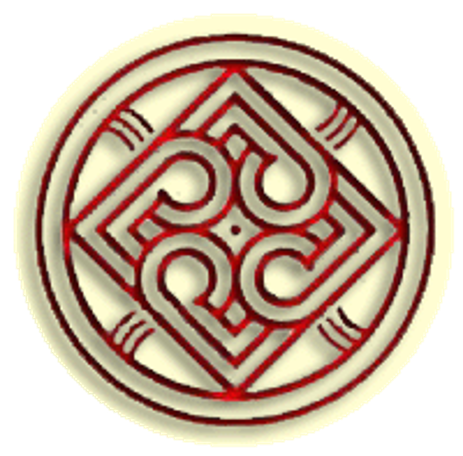 MONA-System
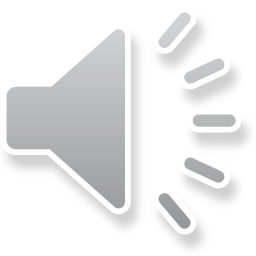 Technology Transfer Opportunity
Medical Informatics ConsultaNCY System
Hungary 
Budapest – Tiszalök
 April 4/8, 2016
National Office for Public Health and Disease Control (NOPHDC)April 4, 2016
Presentation of a Real Time PCR device to healthcare workers
National Office for Public Health and Disease Control (NOPHDC)April 4, 2016
Presentation of a Real Time PCR device to healthcare workers
National Office for Public Health and DiseaseControl (NOPHDC) April 4, 2016
Presentation of a Real Time PCR device to healthcare workers
Szent István and Szent László HospitalInstitute of MicrobiologyApril 5/6, 2016.
Szent István and Szent László Hospital Institute of MicrobiologyApril 5/6, 2016
Szent István and Szent László HospitalInstitute of MicrobiologyApril 5/6, 2016
Hungarian healthcare specialist performing measurements on a NANOBIOSYS Real-time PCR device.
Szent István and Szent László HospitalInstitute of Microbiology April 5/6, 2016
Szent István and Szent László HospitalInstitute of Microbiology April 5/6, 2016
Szent István and Szent László HospitalInstitute of Microbiology April 5/6, 2016
The Korányi  National MTB and Pulmonology InstituteApril 6, 2016
Presentation of the device to healthcare workers
The Korányi National MTB and Pulmonology Institute April 6, 2016
Presentation of the Real Time PCR device to healthcare workers
The Korányi National MTB and Pulmonology Institute April 6, 2016
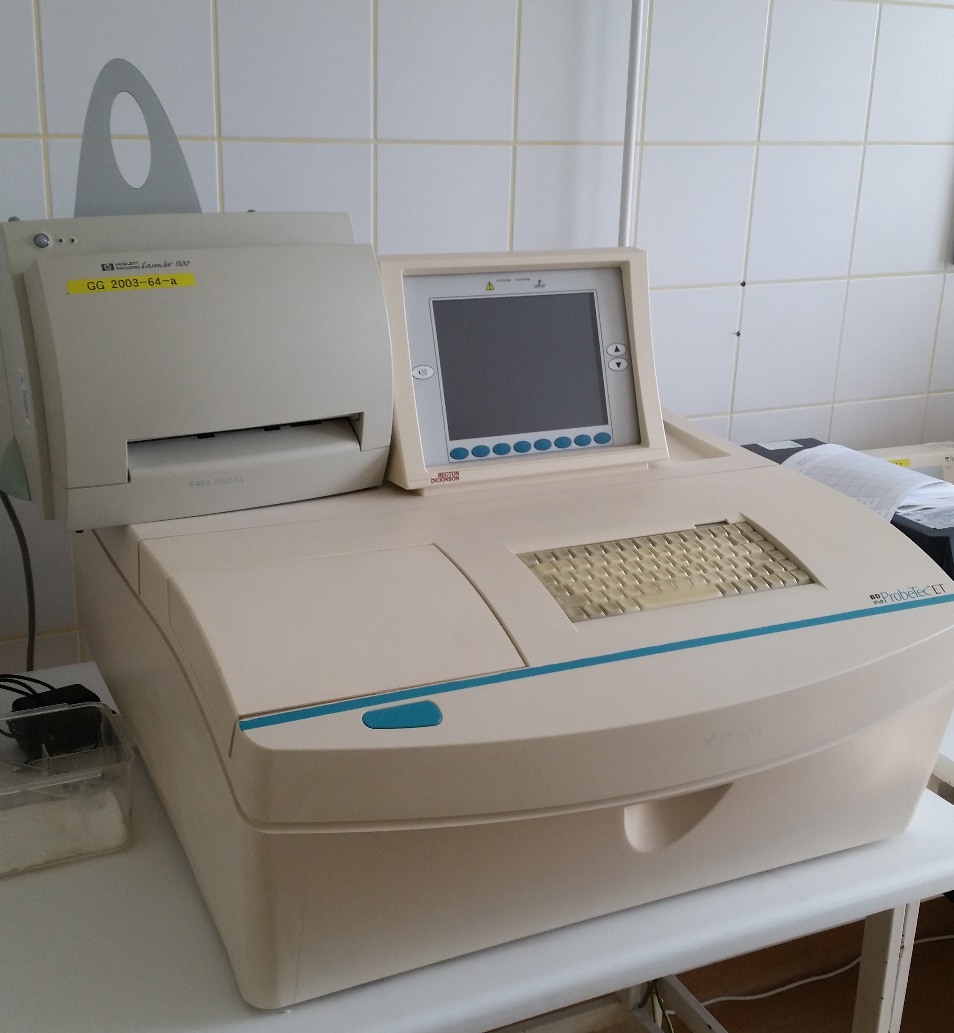 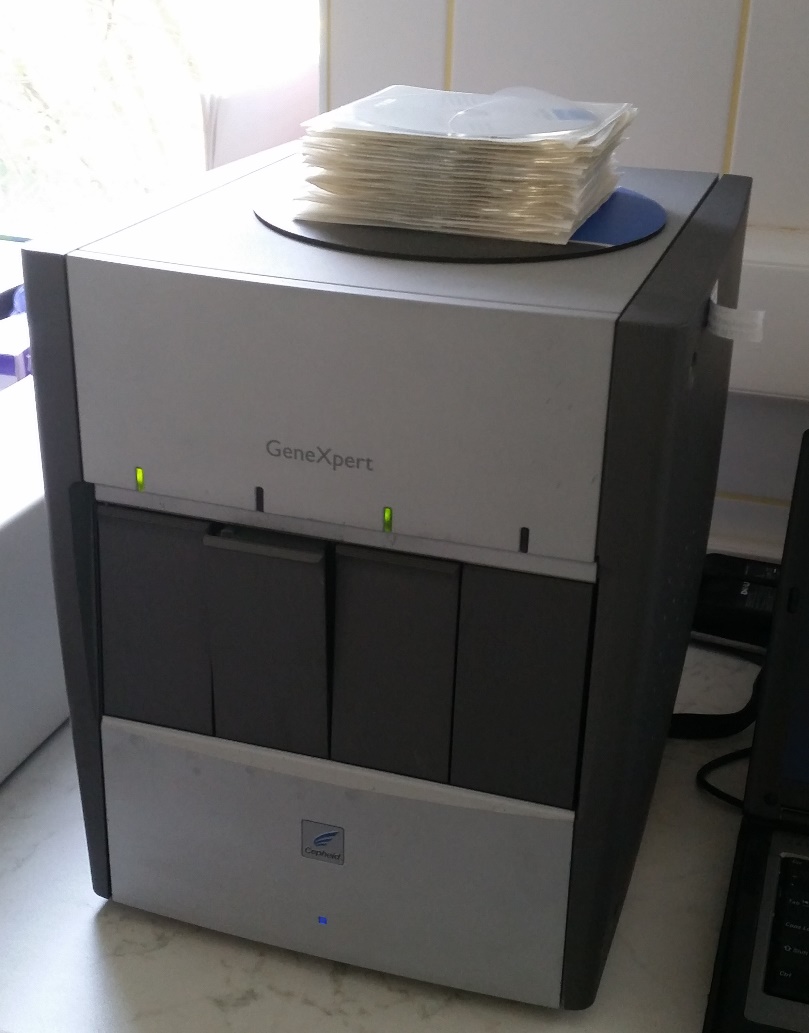 Conference Day Fortuna Hotel & Restaurant, Budapest April 7, 20162016.04.07.
Conference DayFortuna Hotel & Restaurant, BudapestApril 7, 2016
Conference DayFortuna Hotel & Restaurant, BudapestApril 7, 2016
Alexander Matolcsy MD, FACEP
Assistant Clinical Professor of Emergency 
Medicine, Department of Emergency 
Medicine, University of Massachusetts 
Medical School
University Campus, 55 Lake Avenue 
North, Worcester, MA 01655
Tel: (508)-856-4101
Fax: (508)-421-1490 
amatolcsy@aol.com (local lecturer)
Conference Day Fortuna Hotel & Restaurant, Budapest April 7, 2016
Conference DayFortuna Hotel & Restaurant, Budapest April 7, 2016
Conference DayFortuna Hotel & Restaurant, Budapest April 7, 2016
Conference DayFortuna Hotel & Restaurant, Budapest April 7, 2016
Conference DayFortuna Hotel & Restaurant, BudapestApril 7, 2016
Skype Teleconference Talk
Gyorgy Abel, MD, PhD 
Medical Director, Clinical Chemistry , Molecular Diagnostics / Immunology / 
POCT, Department of Laboratory Medicine, 
Lahey Hospital & Medical Center
41 Mall Road, Burlington, MA 01805
Phone:  781-744-8951
Mobile: 978-930-6325
gyorgy_abel@hms.harvard.edu
Conference DayFortuna Hotel & Restaurant, Budapest April 7, 2016
Skype Teleconference Talk
Gregory A. Volturo, MD, FACEP

Professor of Emergency Medicine and 
Medicine Chairman, Department of Emergency Medicine, 
University of Massachusetts Medical School
University Campus, 55 Lake Avenue 
North, Worcester, MA 01655
Tel: (508)-421-145
Fax: (508)-421-1490
Gregory.volturo@umassmemorial.org
Conference DayFortuna Hotel & Restaurant, Budapest April 7, 2016
Skype Teleconference Talk
Mustapha S. Fofana, PhD, AMS, ASME

Director of MIRAD Laboratory
Director of Medical Engineering and 
Technology,
 BIDMC Fellowship in
Disaster Medicine:,
 www.DisasterFellowship.org, 
Associate Professor of Mechanical,  
Biomedical, Robotics and Manufacturing  
Engineering, WPI, Worcester, MA 01609, 
Applied Mechanics Division Chair of Uncertainty and
Probability  Committee
Tel: (508) 831-5966
Fax:(508)-831-5178,
msfofana@wpi.edu
Conference DayFortuna Hotel & Restaurant, Budapest April 7, 2016
Dr. Ágnes Dánielisz

Head Epidemiology Department, National Office for Public Health and Disease Control
1097 Budapest, Albert Flórián út 2-6.
Tel: +36/1/476-1279 
Fax: +36/1/215-5311 
jarvany@oth.antsz.hu
Conference DayFortuna Hotel & Restaurant, Budapest April 7, 2016.
Csaba Bognár 
Scientific Senior Consultant
Military Hospital, Budapest 
Tel: +36/20/437-0007
bognar.csaba@hm.gov.hu
Conference DayFortuna Hotel & Restaurant, Budapest April 7, 2016
Dr. László Zsonda 

MD, internal medicine, pathologist, emergency doctor
Organizer of the event
Hungaromed –Group Kft
4401 Nyiregyháza  pf  442
Hungary
email: dr.zsonda.laszlo@gmail.com
Conference DayFortuna Hotel & Restaurant, Budapest April 7, 2016
Conference DayFortuna Hotel & Restaurant, Budapest April 7, 2016
Dr. András Karlik

Inventor  and owner of the Medicine Vendor Machine

tel : 36 /20 /9225331
VIII .ker. József u . 9
Budapest, Hungary
Conference DayFortuna Hotel & Restaurant, Budapest April 7, 2016
Ms. AHREUM LEE

Nanobiosys, Korea
Application Specialist


Mr. CHIWOO AN

Nanobiosys, Korea 
System Engineer
Conference DayFortuna Hotel & Restaurant, Budapest April 7, 2016
Rovt S.A.R.A. International Training & Consultancy CenterApril 8, 2016
Rovt S.A.R.A International Training & Consultancy Center 2016.04.08.
Rovt S.A.R.A International Training & Consultancy Center2016.04.08.
Rovt S.A.R.A International Training & Consultancy Center2016.04.08.
Rovt S.A.R.A International Training & Consultancy Center2016.04.08.
Rovt S.A.R.A International Training & Consultancy  Center2016.04.08.
Rovt S.A.R.A International Training & Consultancy Center2016.04.08.
Venues of the Event
2016.04.04. – National Office for Public Health and Disease Control
1097 Budapest, Albert Flórán út 2-6.
2016.04.05-06. – Szent István and Szent László Hospita,l Institute of Microbiology
1097 Budapest, Albert Flórián út 5-7.
2016.04.06. – Korányi National TB and Pulmonology Institute
1121 Budapest, Pihenő út 1.
2016.04.07. - Fortuna Hotel & Restaurant
1137 Budapest, Szent István park, alsó rakpart
2016.04.08. - Rovt S.A.R.A International Training & Consultancy Centre
4450 Tiszalök, Hősök tere 7/a
Hereby we express our gratitude to our lecturers for their high level presentations and to the audience for their kind attention!
Dr. LÁSZLÓ Zsonda